CHƯƠNG IV: HỖN HỢP – TÁCH CHẤT 
RA KHỎI HỖN HỢP
BÀI 16: HỖN HỢP CÁC CHẤT
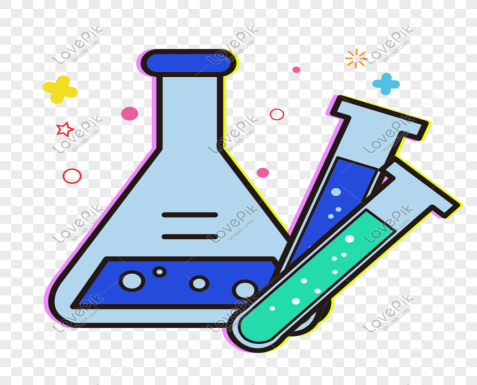 AI NHANH HƠN?
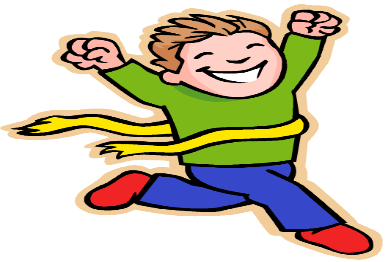 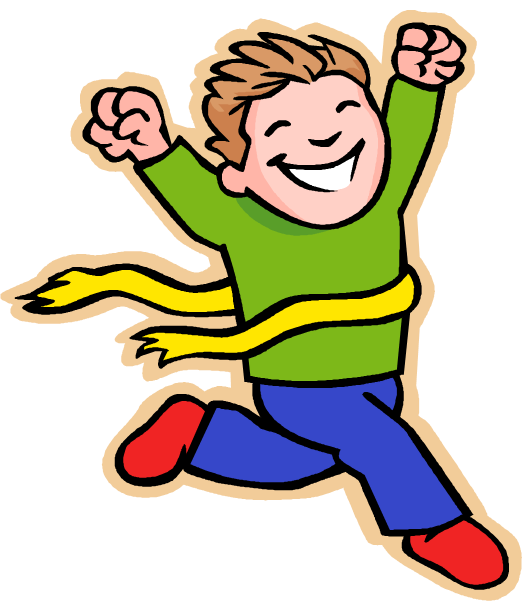 AI NHANH HƠN?
CHƯƠNG III: HỖN HỢP – TÁCH CHẤT 
RA KHỎI HỖN HỢP
BÀI 16: HỖN HỢP CÁC CHẤT
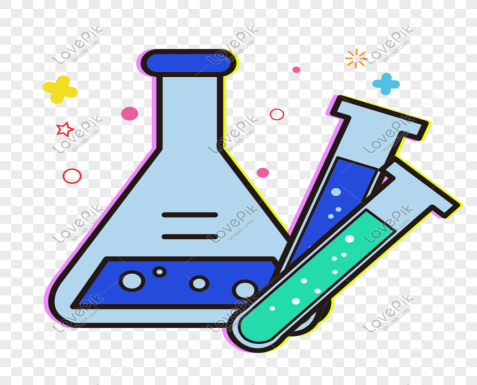 CHẤT TINH KHIẾT
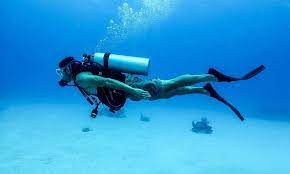 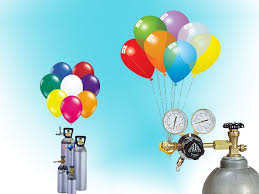 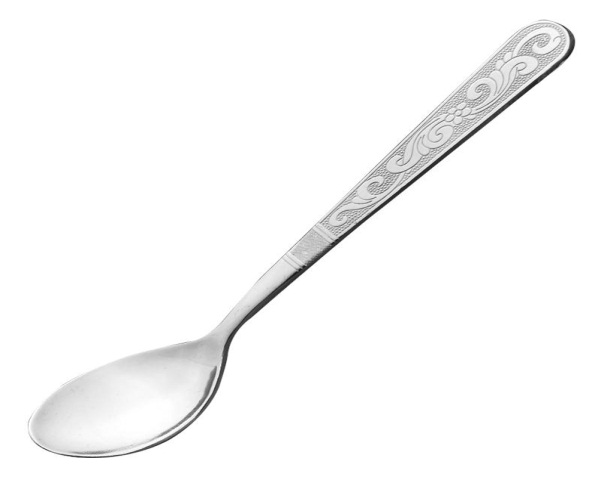 Khí oxygen
Bạc
Khí hiđro
CHẤT TINH KHIẾT
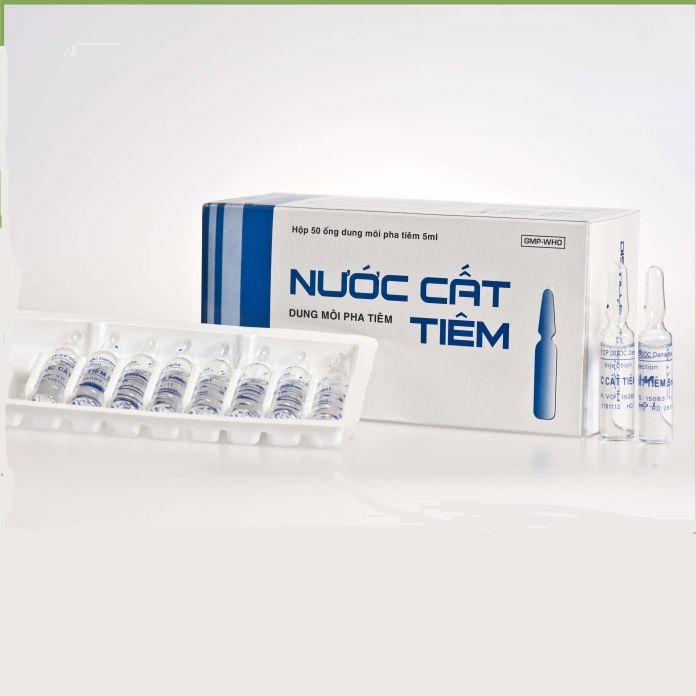 CHẤT TINH KHIẾT
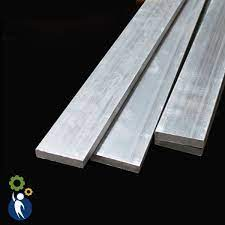 Thanh nhôm
Hỗn hợp
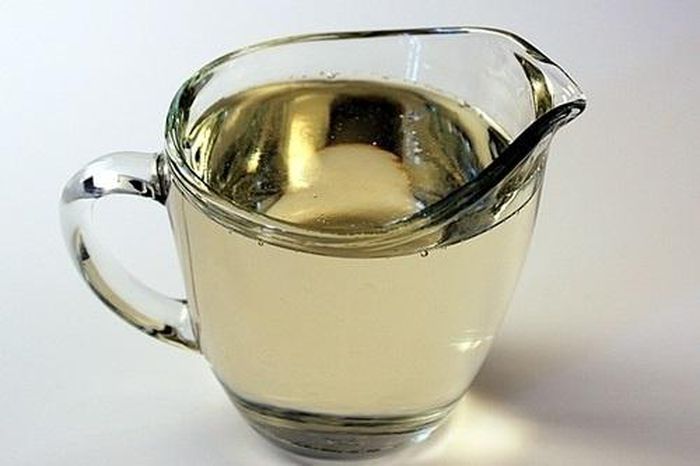 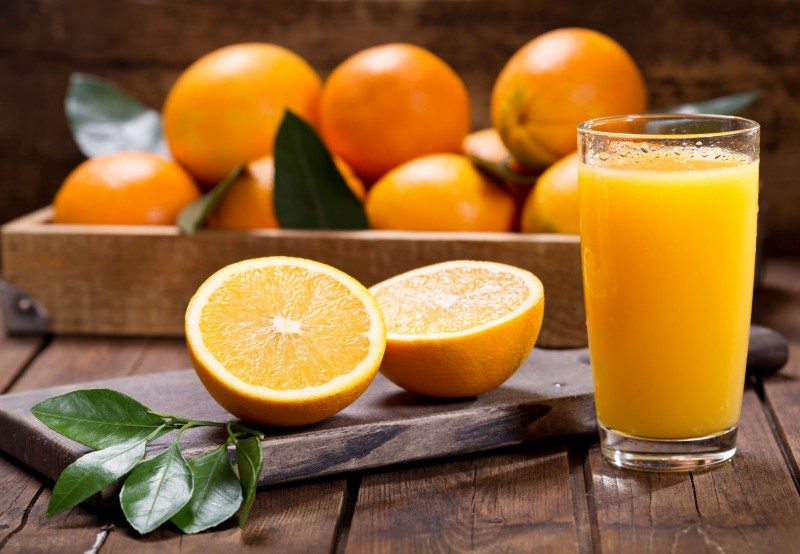 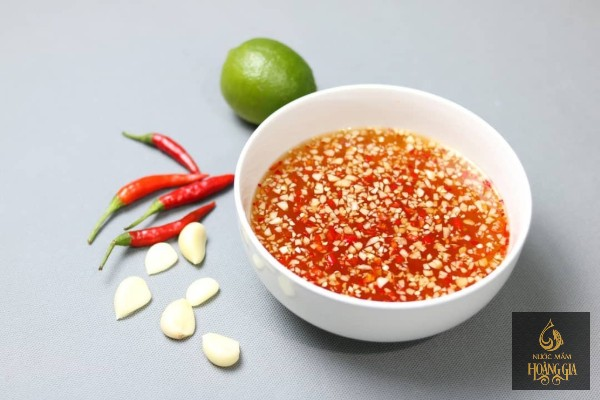 Nước đường
Nước cam
Nước chấm
Hãy cho biết thế nào là chất tinh khiết, hỗn hợp?
Lấy ví dụ về hỗn hợp.
I. Chất tinh khiết và hỗn hợp
a)  Chất tinh khiết
    Chất tinh khiết (nguyên chất) được tạo ra từ một chất duy nhất.
- Tính chất: Có 1 tính chất duy nhất và có những tính chất xác định.
Ví dụ: Nước cất, oxygen, đường nguyên chất, ….
b) Hỗn hợp
 Hỗn hợp: được tạo ra từ hai hay nhiều chất trộn lẫn vào nhau. 
Tính chất hỗn hợp thay đổi tuỳ thuộc thành phần các chất
Ví dụ: Nước muối, bột nêm, nước khoáng, …
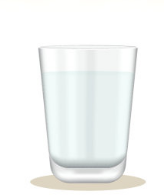 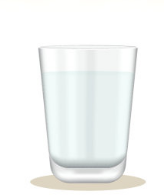 II. DUNG DỊCH
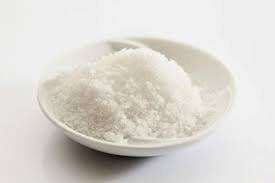 Muối ăn
Nước
Cốc 1: Nước muối
Chất tan
Hỗn hợp đồng nhất
Dung môi
Dung dịch
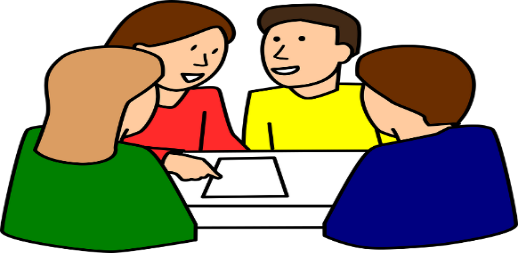 Khoanh tròn vào phương án trả lời đúng trong các câu sau
Câu 1: Chất tinh khiết là
nước đường.
nước muối.
nước chanh.
nước cất.
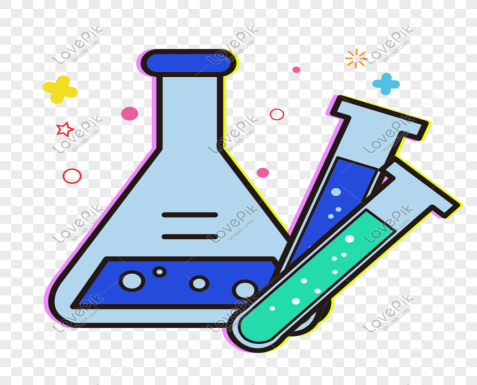 Khoanh tròn vào phương án trả lời đúng trong các câu sau
Câu 2: Hỗn hợp là
dây đồng.
dây nhôm.
nước biển.
nước cất.
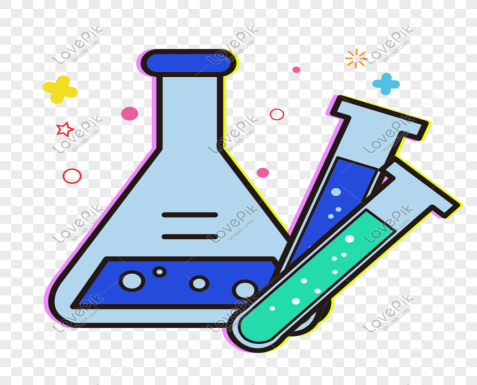 Khoanh tròn vào phương án trả lời đúng trong các câu sau
Câu 3: Dung dịch là
hỗn hợp không đồng nhất.
chất tinh khiết.
hỗn hợp không đồng nhất của chất rắn và chất lỏng.
hỗn hợp đồng nhất của chất tan và dung môi.
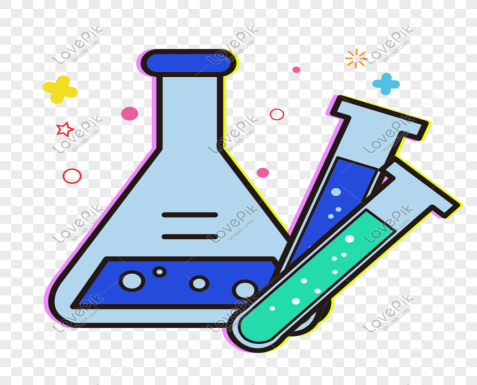 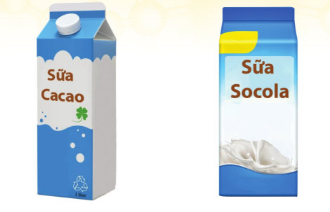 Vì sao trên bao bì của một số thức uống như sữa cacao, sữa socola đều có dòng chữ 
“ Lắc đều trước khi sử dụng”
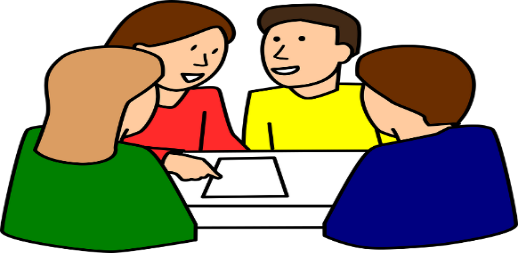 THẢO LUẬN NHÓM
(4-6 HS/ nhóm. Thời gian: 5 phút)
Yêu cầu: Tiến hành thí nghiệm trả lời câu hỏi
Tiến hành thí nghiệm:
- Có 3 cốc được đánh số (1), (2),(3); mỗi cốc chứa sẵn 100ml nước.
Cho vào cốc (1): 1 thìa nhỏ muối ăn và khuấy đều.
Cho vào cốc (2): 1 thìa nhỏ dầu ăn và khuấy đều.
Cho vào cốc (3): 1 thìa nhỏ bột sắn và khuấy đều.
Trả lời câu hỏi:
Chất trong cốc (1) (2) (3) sau thí nghiệm là hỗn hợp hay chất tinh khiết?
Sau khi khuấy, cốc nào trong suốt? cốc nào nhìn rõ được thành phần các chất?
Sau 3 phút, ở mỗi cốc có sự thay đổi nào không?
Dầu ăn (chất lỏng)
Chất rắn
III. HUYỀN PHÙ VÀ NHŨ TƯƠNG
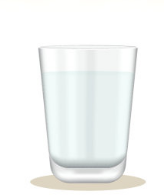 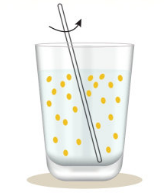 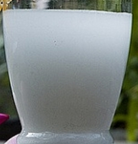 Nước
Cốc 3: Nước bột sắn
Cốc 1: Nước muối
Cốc 2: Dầu ăn và nước
(Nhũ tương)
(Huyền phù)
Hỗn hợp đồng nhất
Hỗn hợp không đồng nhất
III. Huyền phù và nhũ tương
Huyền phù : các hạt rắn lơ lửng trong lòng chất lỏng
Nhũ tương: các giọt lỏng lơ lửng trong lòng chất lỏng khác
- Cả 2 đều là hỗn hợp không đồng nhất: Thành phần không giống nhau tại mọi vị trí trong hỗn hợp.
Chất 
tinh khiết
Chất rắn và chất lỏng
Huyền phù
HỒN HỢP CÁC CHẤT
Hỗn hợp 
không 
đồng nhất
Chất lỏng và chất lỏng
Nhũ tương
Hỗn hợp
Hỗn hợp 
đồng nhất
Dung dịch
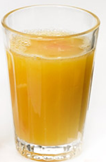 x
Nhũ tương
Huyền phù
Hỗn hợp đồng nhất
Nước cam
x
Hỗn hợp không đồng nhất
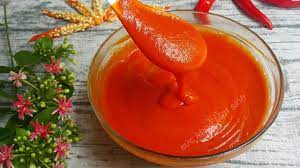 x
Nhũ tương
Huyền phù
Hỗn hợp không đồng nhất
Tương ớt
x
Hỗn hợp không không đồng nhất
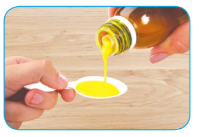 x
Nhũ tương
Huyền phù
Hỗn hợp đồng nhất
x
Hỗn hợp  không đồng nhất
Thuốc
Chất lỏng
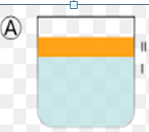 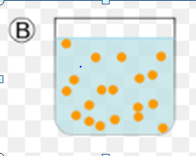 Chất nhũ hóa
Không phải nhũ tương
Nhũ tương
Khoanh tròn vào phương án trả lời đúng trong các câu sau
Câu 1: Nước chanh là
dung dịch.
chất tinh khiết.
huyền phù.
nhũ tương.
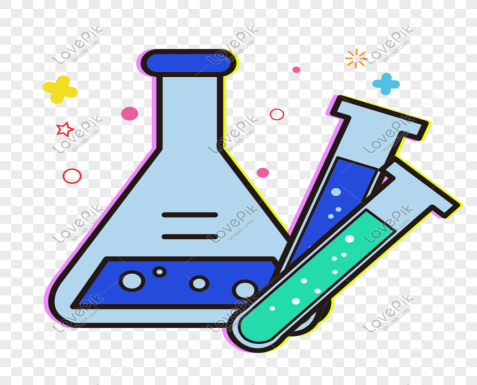 Khoanh tròn vào phương án trả lời đúng trong các câu sau
Câu 2: Trộn 2ml giấm ăn với 10ml nước cất. Câu nào sau đây diễn đạt đúng?
Chất tan là giấm ăn, dung môi là nước.
Chất tan là nước, dung môi là giấm ăn.
Nước hoặc giấm ăn đều có thể là dung môi.
Nước hoặc giấm ăn đều có thể là chất tan.
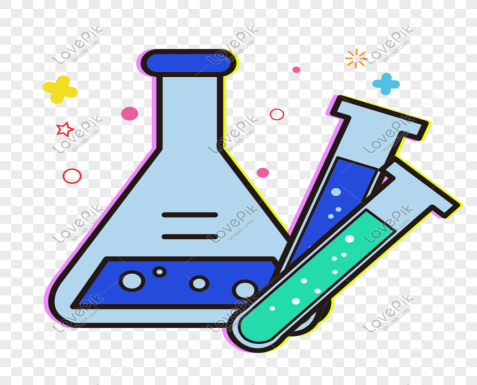 IV. Sự hoà tan các chất
1. Khả năng hoà tan các chất
a. Chất rắn:
+ Chất rắn tan và không tan trong nước: 
- Một số chất rắn tan được trong nước như: muối, đường, bột nở, …
- Một số chất rắn không tan được trong nước như: cát, vàng, thủy tinh, …
→ Khả năng tan trong nước của các chất rắn là khác nhau
b. Chất khí: 
- Tan tốt trong nước: Khí hydrogen chloride, ammonia (có trong nước tiểu), …
- Ít tan trong nước: carbon dioxide, oxygen, …
- Không tan trong nước: Hydrogen, nitrogen, …
c. Chất lỏng
Tan trong nước: rượu,giấm…..
Không tan trong nước: xăng, dầu……
2. Ảnh hưởng của nhiệt độ đến sự hoà tan
Các chất rắn tan tốt trong nước nóng hơn
Các chất khí thì ngược lại
Để chất rắn tan nhanh trong nước cần:
+  Khuấy dung dich.
+  Tăng nhiệt độ (đun nóng, cho vào nước nóng, … )
+ Nghiền nhỏ chất rắn